Secretaria de Estado da Saúde - SES
Gerência de Controle e Avaliação - GECAV
Superintendência de Regulação Controle e Avaliação
Descentralização do processo de habilitação de prestadores do 
Programa Nacional de Redução das Filas de Cirurgias Eletivas, Exames Complementares e Consultas Especializadas - PNRF.

PORTARIA Nº 701, DE 1º DE SETEMBRO DE 2023
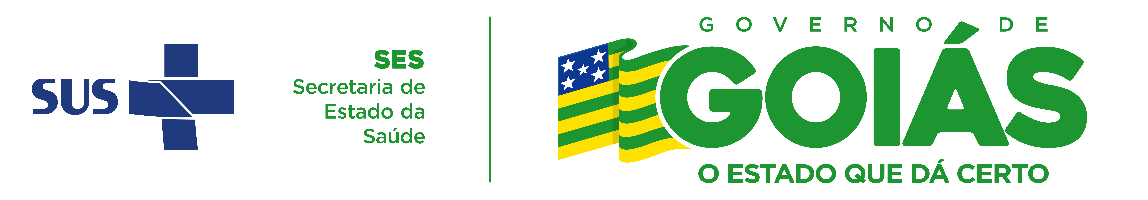 Descentralização do processo de habilitação de prestadores do 
Programa Nacional de Redução das Filas de Cirurgias Eletivas, Exames Complementares e Consultas Especializadas - PNRF.
conferir celeridade no processo de habilitação de prestadores para realização de cirurgias pelo Programa Nacional de Redução das Filas de Cirurgias Eletivas, Exames Complementares e Consultas Especializadas - PNRF
Art. 1º fica incluída no CNES a habilitação de inserção Descentralizada, por meio do código 29.02, específico para o Programa Nacional de Redução das Filas de Cirurgias Eletivas (PNRF).
Art. 2º O processo de habilitação dos estabelecimentos passa a ser de competência dos gestores (Estaduais, do Distrito Federal ou Municipais), que devem para tal observar a capacidade técnica para execução dos procedimentos relacionados ao PNRF.
Paragrafo Único. A formalização deve ser feita por meio de publicação de ato normativo do gestor responsável pelo estabelecimento de saúde habilitado, com posterior inserção no CNES.
Art. 3° O monitoramento dos estabelecimentos habilitados deve ser realizado pelos respectivos Gestores.
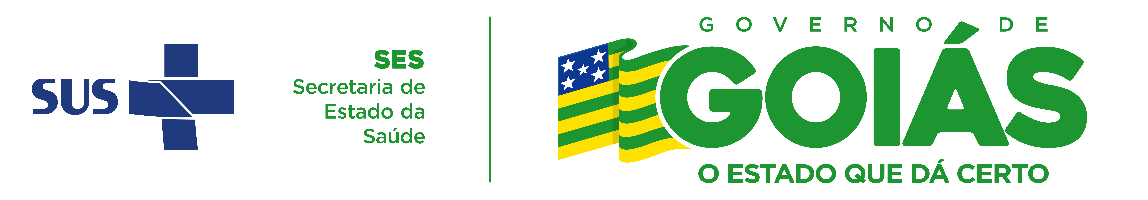 Descentralização do processo de habilitação de prestadores do 
Programa Nacional de Redução das Filas de Cirurgias Eletivas, Exames Complementares e Consultas Especializadas - PNRF.
Art. 4º As orientações para operacionalização desse processo de habilitação descentralizado serão disponibilizadas no sítio eletrônico da Wiki CNES, Dúvidas Frequentes, por meio do link de acesso: https://wiki.saude.gov.br/cnes/.
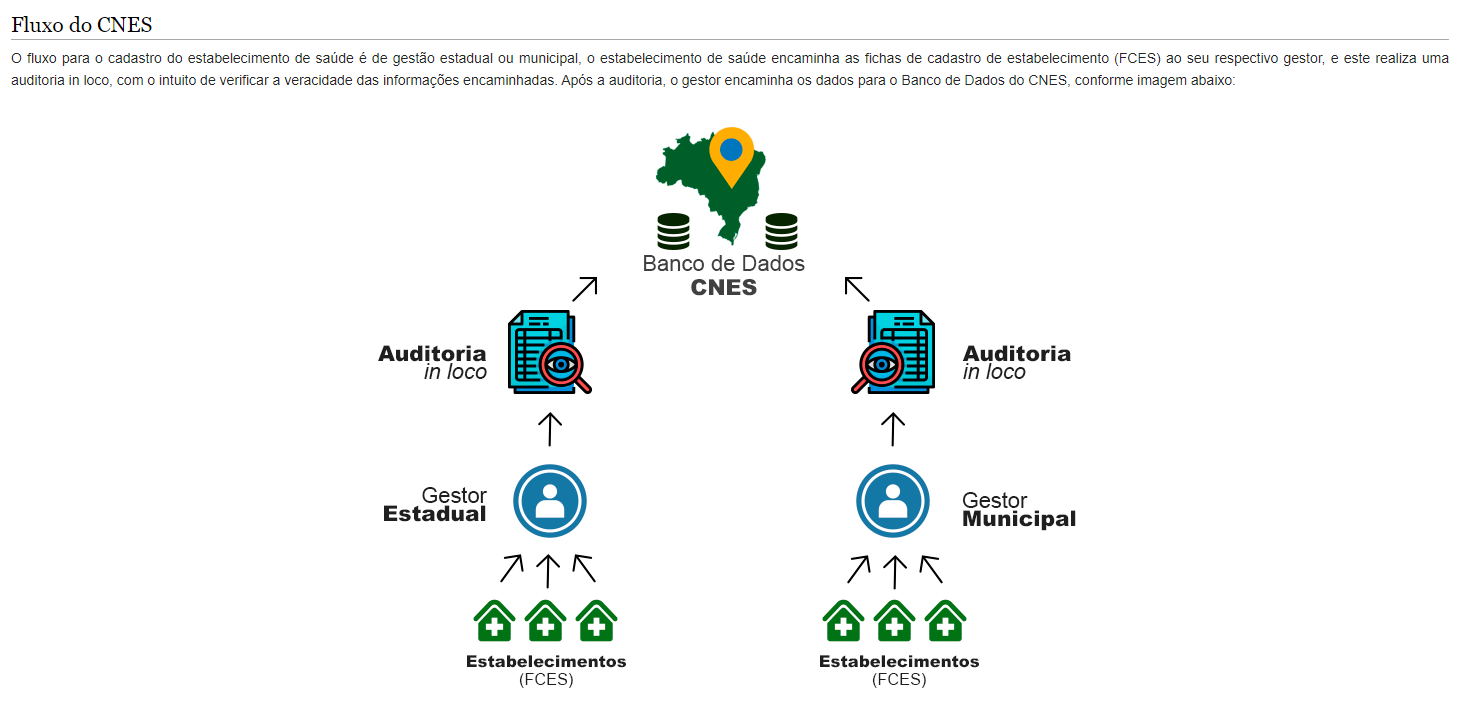 Art. 6º Cabe à Coordenação-Geral de Gestão de Sistemas de Informação em Saúde do Departamento de Regulação Assistencial e Controle - CGSI/DRAC/SAES, a adoção das providências necessárias para adequar o CNES, o Sistema de Gerenciamento da Tabela de Procedimentos, Medicamentos e OPM do SUS - SIGTAP e o Repositório de Terminologias em Saúde - RTS.
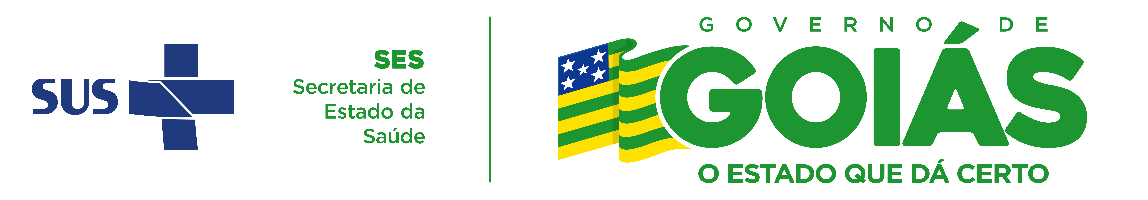 Descentralização do processo de habilitação de prestadores do 
Programa Nacional de Redução das Filas de Cirurgias Eletivas, Exames Complementares e Consultas Especializadas - PNRF.
Habilitação 29.02 - Programa Nacional de Redução de Filas de Cirurgias Eletivas

A Portaria SAES/MS nº 701/2023 incluiu a habilitação 29.02 - Programa Nacional de Redução de Filas de Cirurgias Eletivas como uma das opções das habilitações exigidas para o processamento dos procedimentos listados na Portaria SAES/MS nº 237/2023.
habilitação é de inserção descentralizada, o que significa que o estabelecimento de saúde pode ser habilitado pelo gestor de saúde local, de acordo com a gestão da unidade.
É importante destacar que os procedimentos listados na Portaria SAES/MS nº 701/2023 se aplicam apenas aos procedimentos que já exigiam alguma outra habilitação para serem realizados.
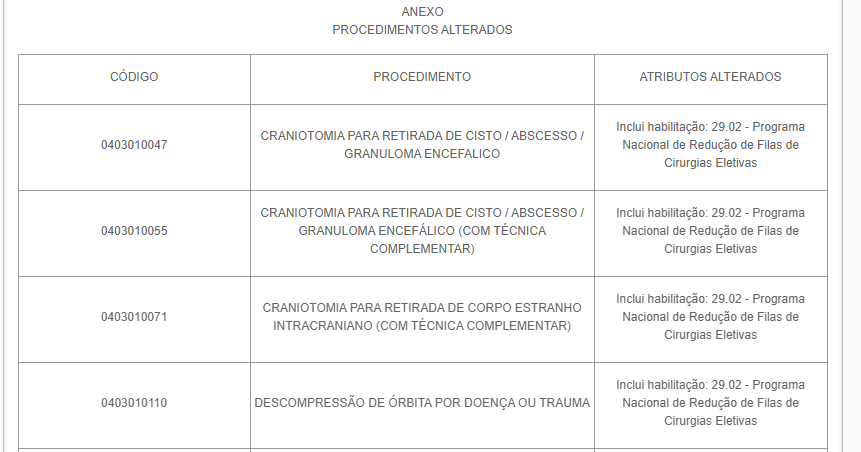 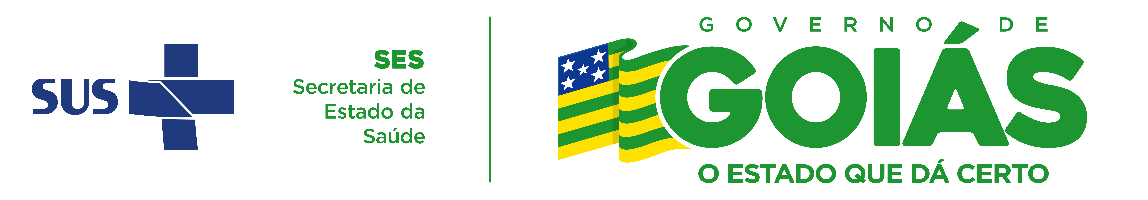 Descentralização do processo de habilitação de prestadores do 
Programa Nacional de Redução das Filas de Cirurgias Eletivas, Exames Complementares e Consultas Especializadas - PNRF.
Dos 317 procedimentos listados na Resolução CIB-GO 23/2023 18 procedimentos exigem habilitação, conforme PORTARIA Nº 701, DE 1º DE SETEMBRO DE 2023. São eles:
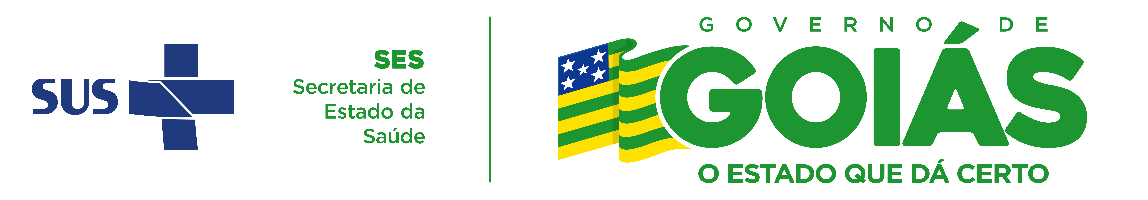 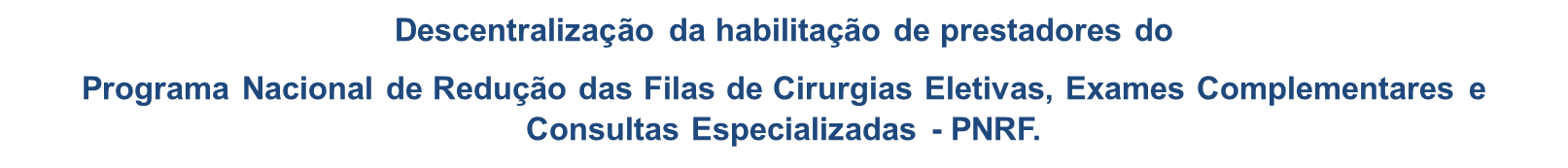 PORTARIA GM/MS Nº 90, DE 03 DE FEVEREIRO DE 2023
Institui o Programa Nacional de Redução das Filas de Cirurgias Eletivas, Exames Complementares e Consultas Especializadas.
PORTARIA GM/MS Nº 237, DE 8 DE MARÇO DE 2023
Define o rol de procedimentos cirúrgicos para o Programa Nacional de Redução das Filas de Cirurgias Eletivas, Exames Complementares e Consultas Especializadas.
RESOLUÇÃO Nº 023/2023 – CIB-GO,  DE13 DE ABRIL DE 2023 
Aprova o Projeto do Programa Nacional de Redução das Filas de Cirurgias Eletivas, Exames Complementares e Consultas Especializadas, do Estado de Goiás, conforme Portaria nº 90/GM/MS, de 3 de fevereiro de 2023 e aprova a pactuação dos recursos financeiros da Portaria nº 90/GM/MS, de 3 de fevereiro de 2023 e incremento estadual para realização das Cirurgias Eletivas no Estado de Goiás, no exercício de 2023.
PORTARIA GM/MS Nº 701, DE 1º DE SETEMBRO DE 2023
Descentraliza o processo de habilitação de prestadores no âmbito do Programa Nacional de Redução das Filas de Cirurgias Eletivas, Exames Complementares e Consultas Especializadas
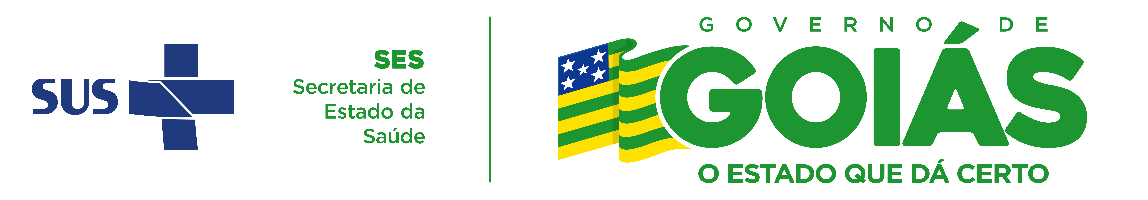 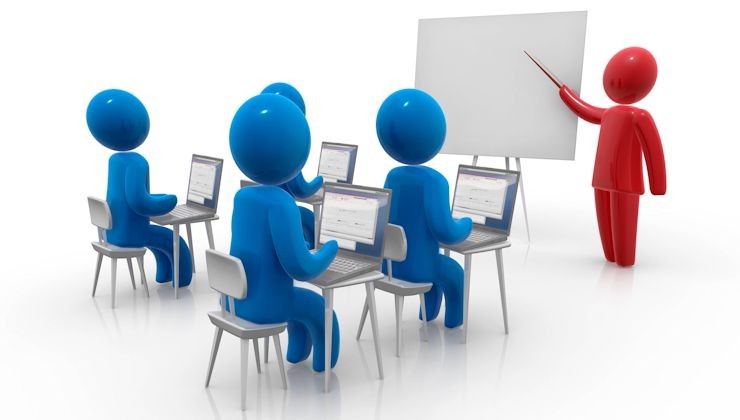 Treinamento/orientação da descentralização 
das habilitações de cirurgias eletivas.
como habilitar no SCNES

para 40 executores  

Dia e horário: 29/set/2023 (sexta-feira) 14:00 da tarde 


Link Zoom Reunião
https://us06web.zoom.us/j/87500644429?pwd=GykmolbdsETdfIsGoA673m3SNPVTn1.1

ID da reunião: 875 0064 4429
Senha: 112993
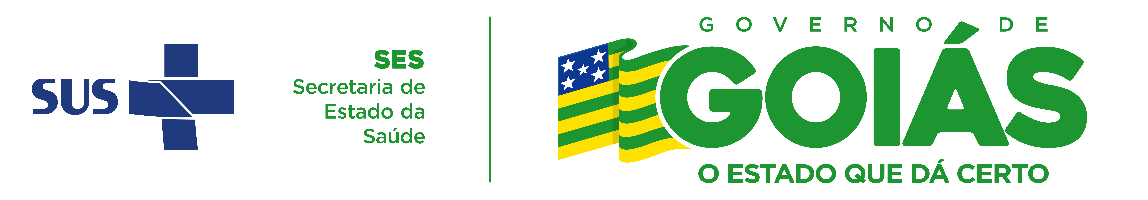 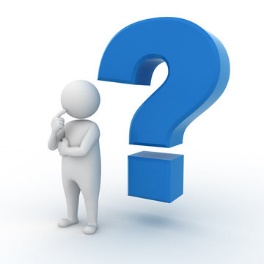 Dúvidas 
Faturamento – processamento  e complementação 
recursos das cirurgias eletivas no FPO:

Central Estadual de Processamento de Informações
Gerência de Controle e Avaliação - GECAV

Telefone: (62) 3201-4902 (processamento)
E-mail: aih.sesgo@gmail.com
E-mail: cap.saude@goias.gov.br
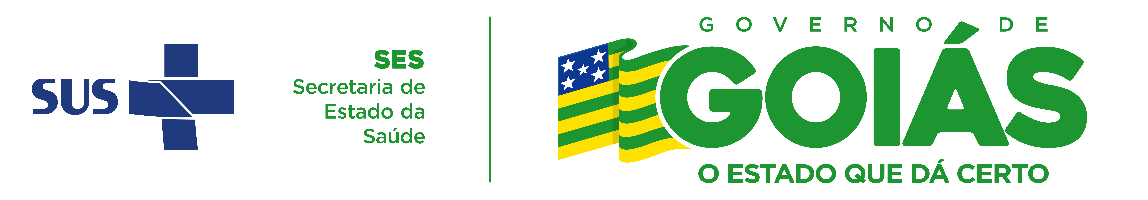